Universidad y desarrollo sostenibleExperiencias de desarrollo profesional Ingrid Mulà Pons de VallConferencia internacional RED-U 201713 y 14 de NoviembreBilbao
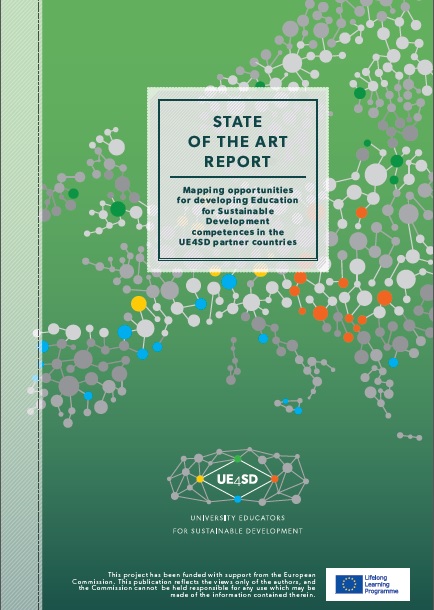 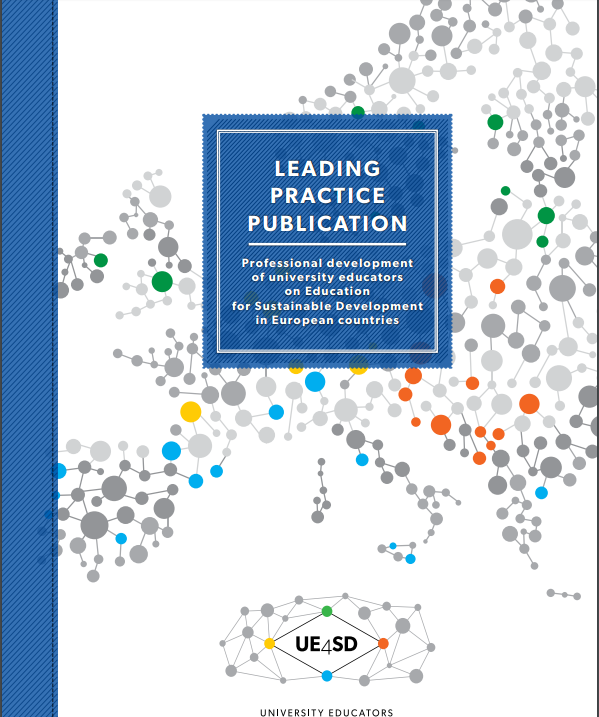 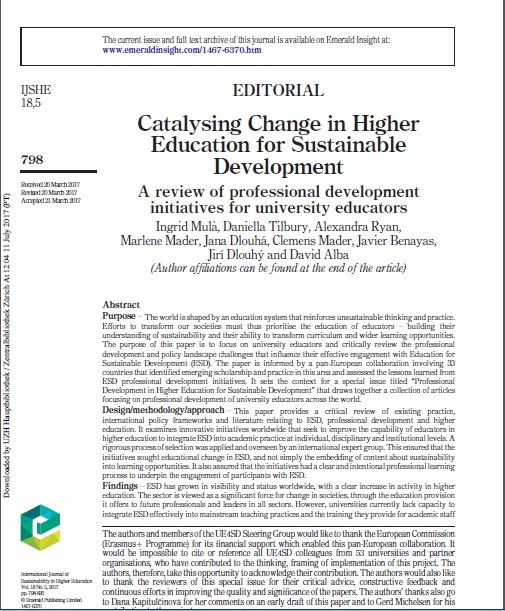 www.ue4sd.eduwww.platform.ue4sd.eu Mulà, I., Tilbury, D., Ryan, A., Mader, M., Dlouhá, J., Mader, C., Benayas, J. , Dlouhý, J., and Alba, D.(2017). “Catalysing Change in Higher Education for Sustainable Development: A Review of Professional Development Initiatives for University Educators”, International Journal of Sustainability in Higher Education, Vol. 18, No. 5, pp. 798-820.
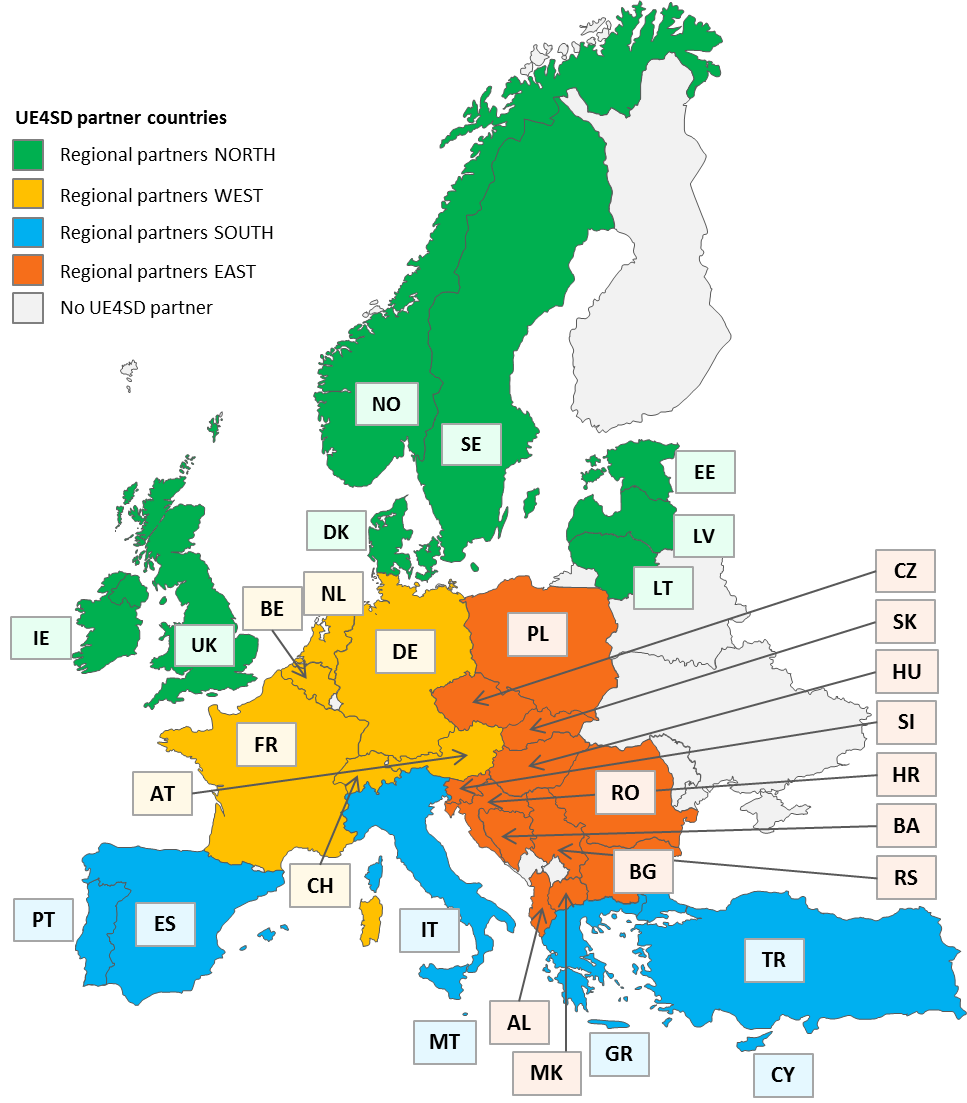 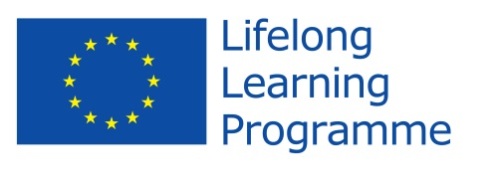 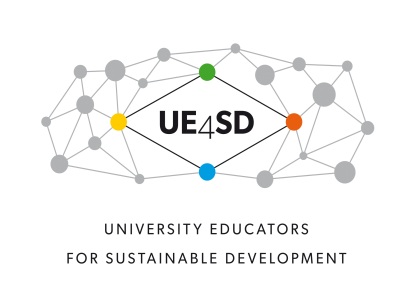 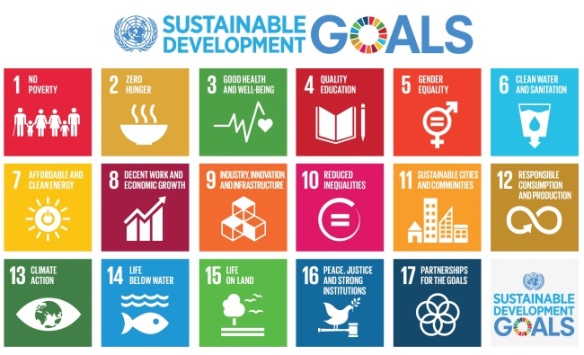 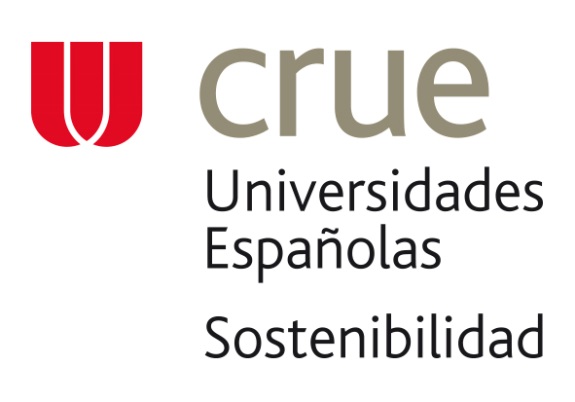 La integración de la EDS en el currículum universitario está ganando importancia
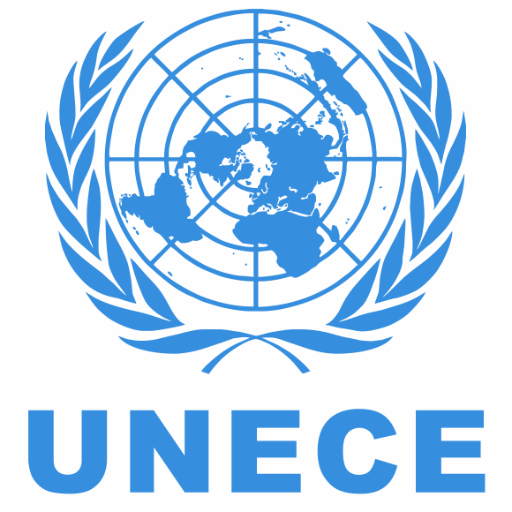 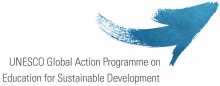 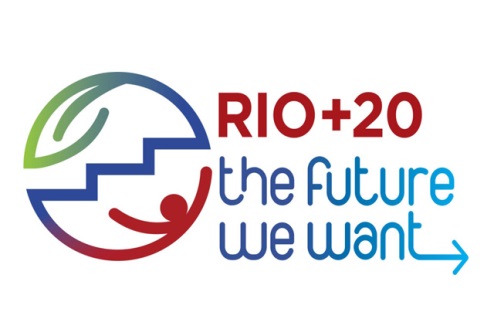 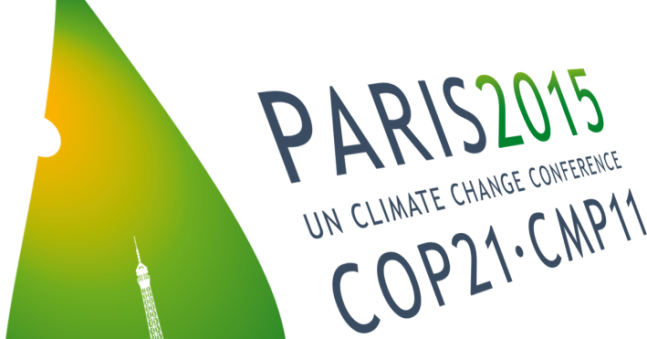 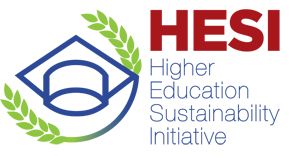 Pero las universidades no acaban de comprender la naturaleza de este reto
Integración de contenido en asignaturas
Nuevas asignaturas en DS
Al tiempo que el alumnado va asumiendo responsabilidades en nuestra sociedad, se pone de manifiesto que han sido formados con 
modelos que perpetúan la in-sostenibilidad.
La Educación para el Desarrollo Sostenible…
PRINCIPIOS PEDAGÓGICOS

Pensamineto de futuro
Reflexión crítica
Pensamiento sistémico
Aprendizaje participativo
Aprender a transformar
OBJETIVOS

Comprender responsabilidades profesionales y motivaciones personales

Crear estilos de vida más sostenibles en el ámbito doméstico del alumnado e influenciar el cambio dentro de sus profesiones e industria en general
Se han dado algunos pasos positivos, pero el reto que plantea la EDS es significativo y requiere progreso estrtégico y cambios sistémicos.
🔑 ORIENTACIÓN, FORMACIÓN Y DESARROLLO PROFESIONAL  EN EDS
Desarrollo profesional
Reconoce la necesidad de formación contínua para responder de manera efectiva a los cambios

Actividades formales e infomales: formación, talleres, seminarios, mentoría, procesos aprendizaje activo, proyectos de innovación docente…

Las presiones sociales y económicas actuales incrementan la necesidad de profesionalizar la enseñanza superior 

Incremento núm.  de estrategias y programas de formación y actividad académica para medir su impacto
La mayoría de programas de formación tienen como objetivo mejorar la práctica docente y no cuestionan los objetivos centrales de la educación o intentan cambiar las prioridades estratégicas del sistema académico.
Desarrollo profesional en EDS
Capacidades individuales  (nuevos elementos en el sistema)  aprendizaje y cambio institucional (alterar el sistema)

Nuevos enfoques pedagógicos en las disciplinas
Metodologías de EDS en contenido especializado
Competencias, resultados  de aprendizaje y sistemas de evaluación diferentes
Relaciones de poder y participación del alumnado
Articulación de la sostenibilidad en diferentes profesiones
Aprendizaje cambio institucional
24 ejemplos de buenas prácticas seleccionados con un enfoque claro en EDS y  centrados en desarrollar competencias de EDS en el profesorado universitario (de un total de 67 ejemplos identificados)
Green Academy
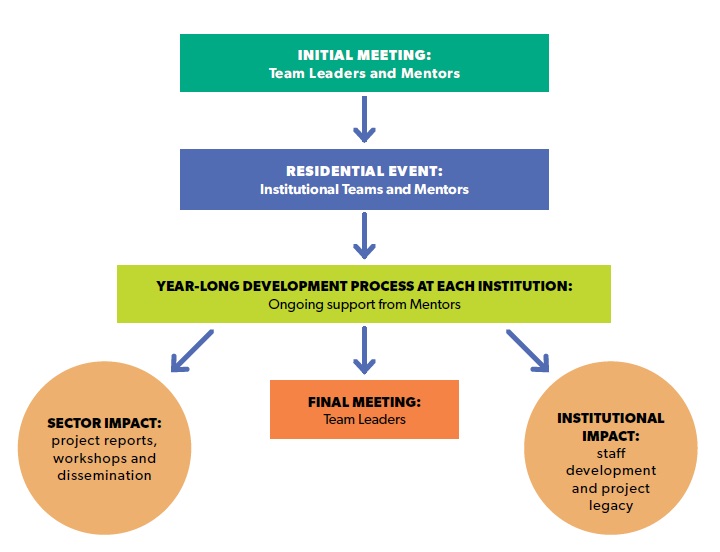 Ecocampus – thematic learning networks
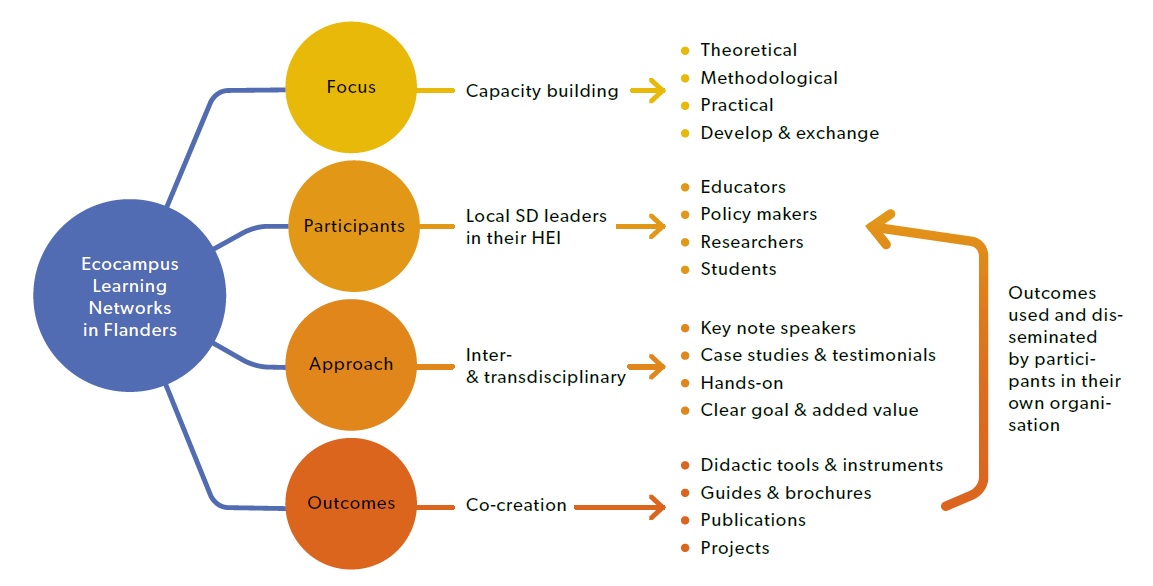 Learning for Sustainable Futures
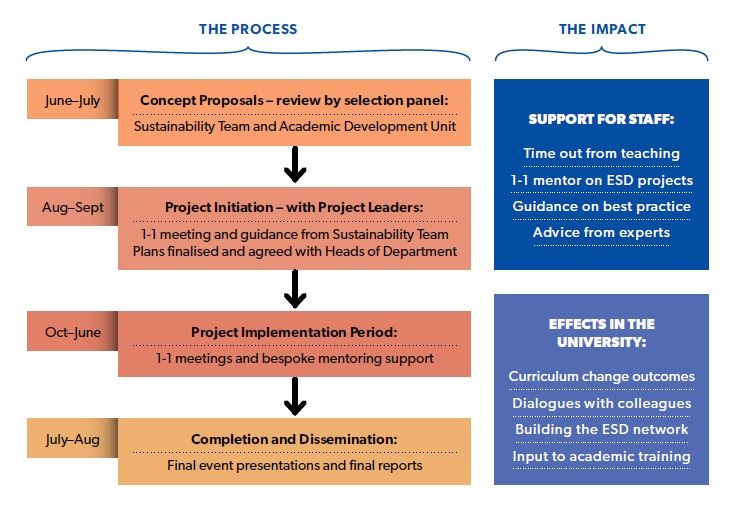 ¿Qué tipo de formación debe fomentarse para que el profesorado pueda adquirir las competencias necesarias en Eduación para la Sostenibilidad?

¿Qué relación existe entre la Educación para la Sostenibilidad, la formación del profesorado y la calidad? 

¿Qué papel juegan los responsables de la universidad en calidad y las agencias externas de calidad en la reorientación del currículum hacia la Educación para la Sostenibilidad? ¿Cómo podemos trabajar con ellos para introducir la sostenibilidad dentro de los sistemas de evaluación de la calidad?
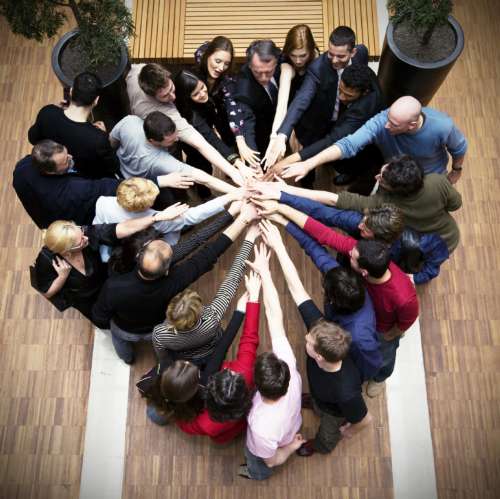 Eskerrik asko!
Ingrid Mulà Pons de Vall
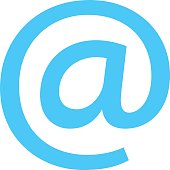 ingrid.mula@udg.edu
Ingrid.mula@gmail.com
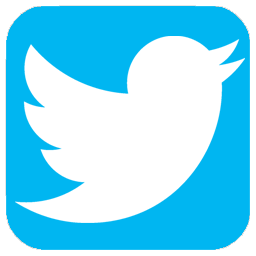 ingrid_mula